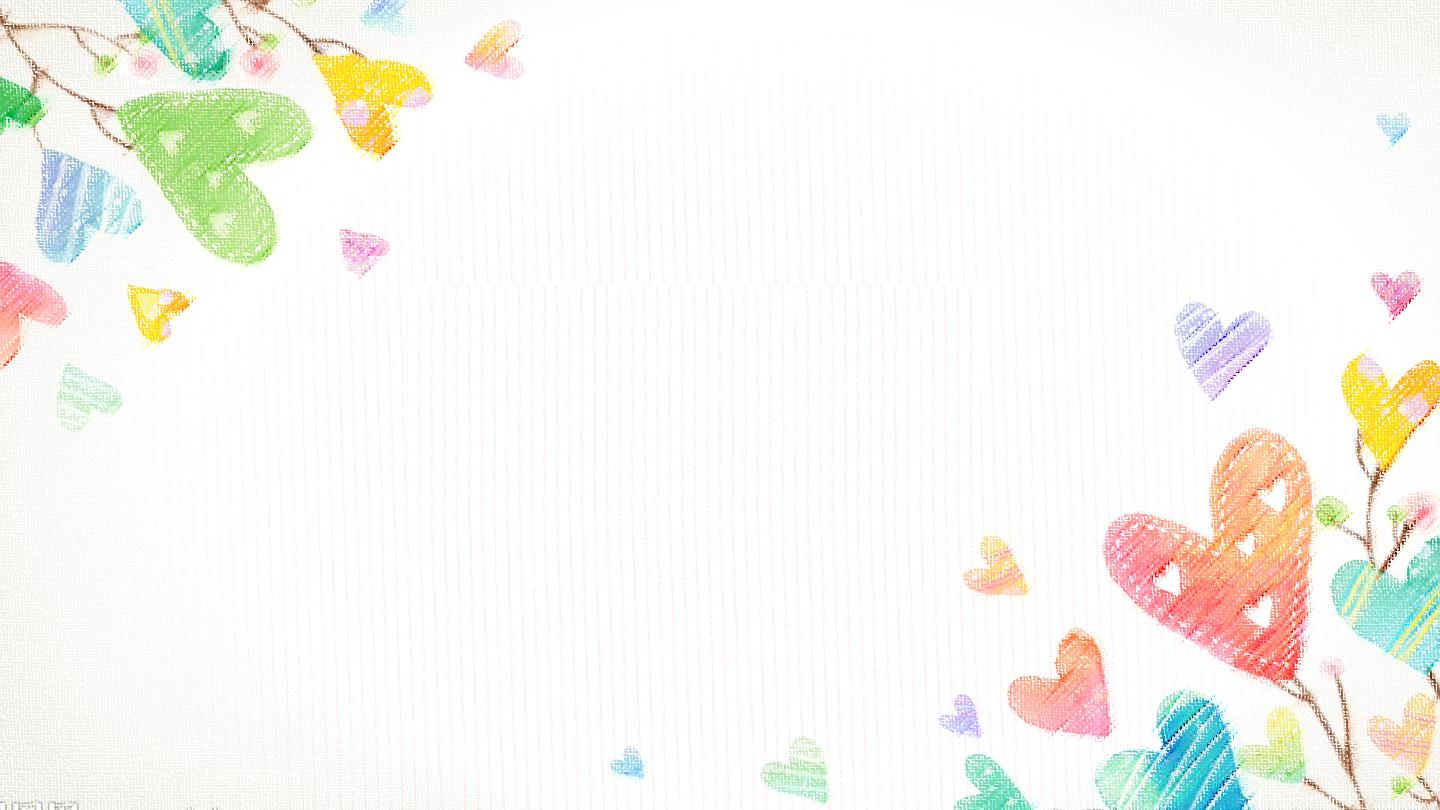 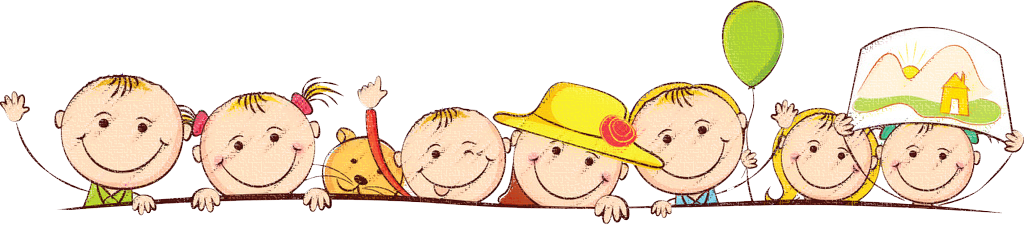 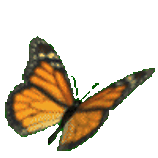 TẬP ĐỌC
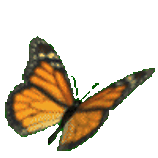 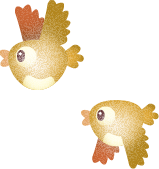 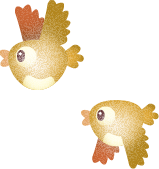 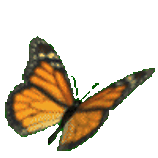 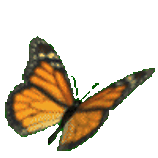 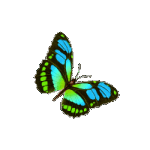 7
THẾ GIỚI TRONG MẮT EM
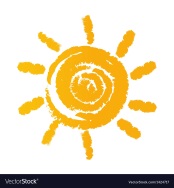 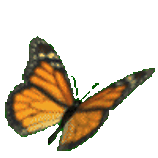 ÔN TẬP
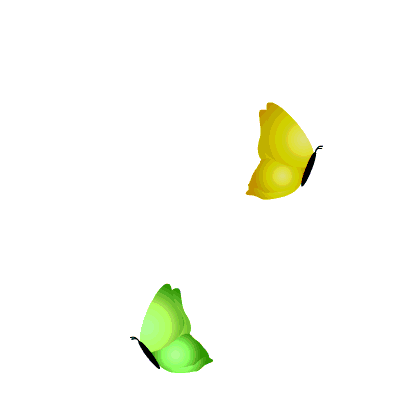 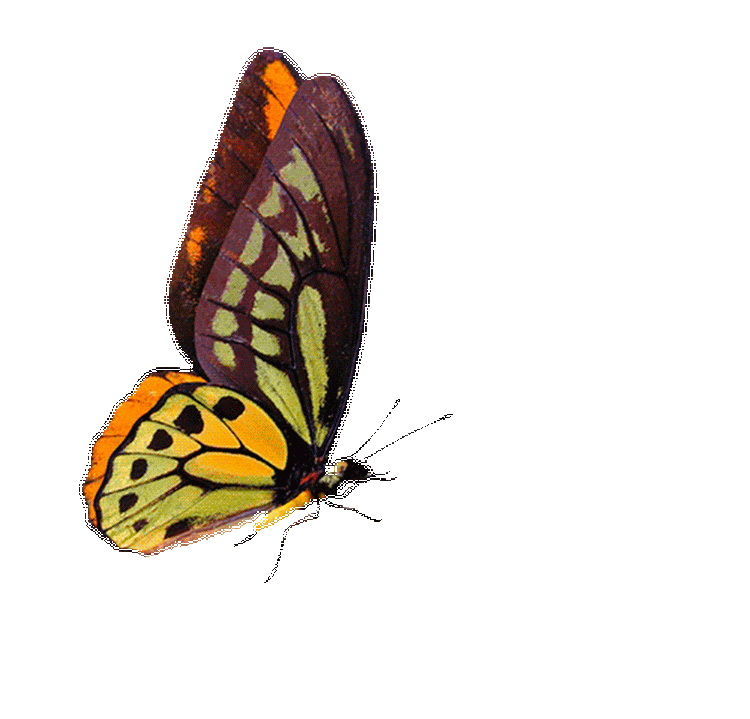 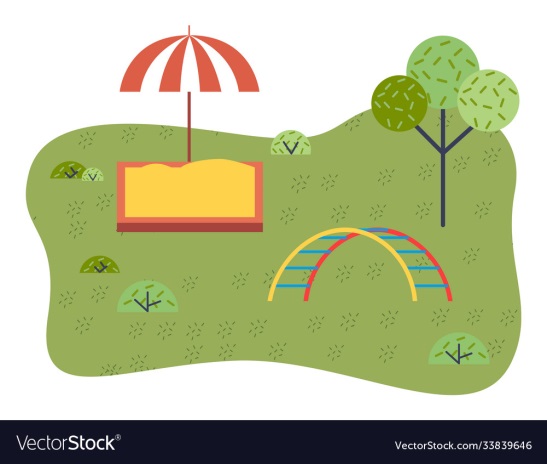 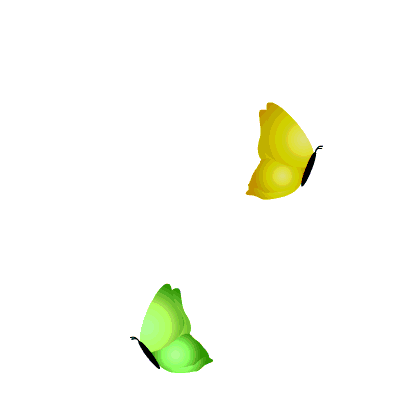 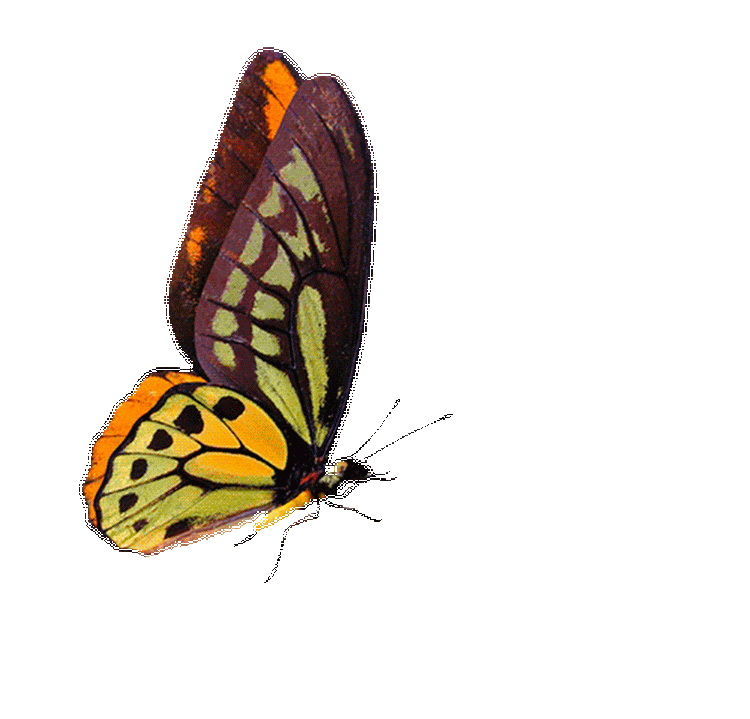 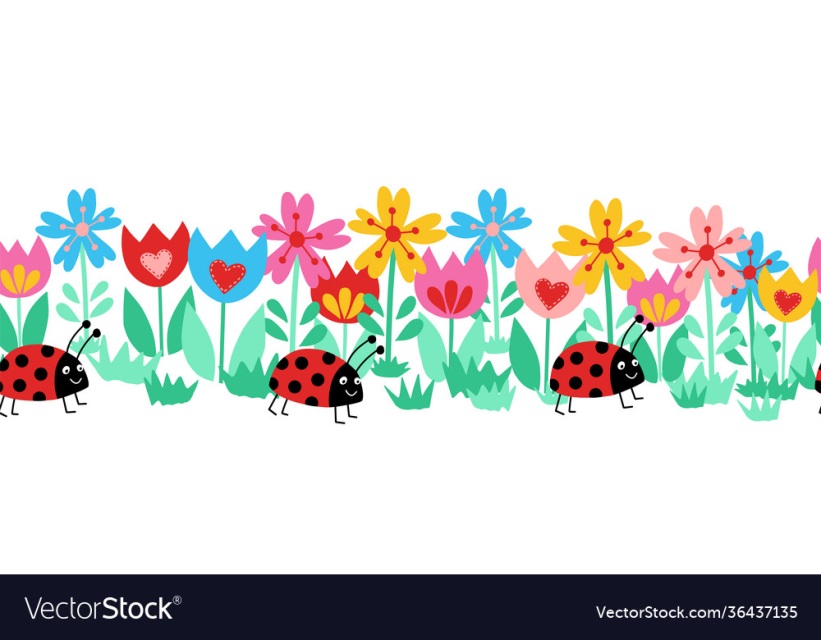 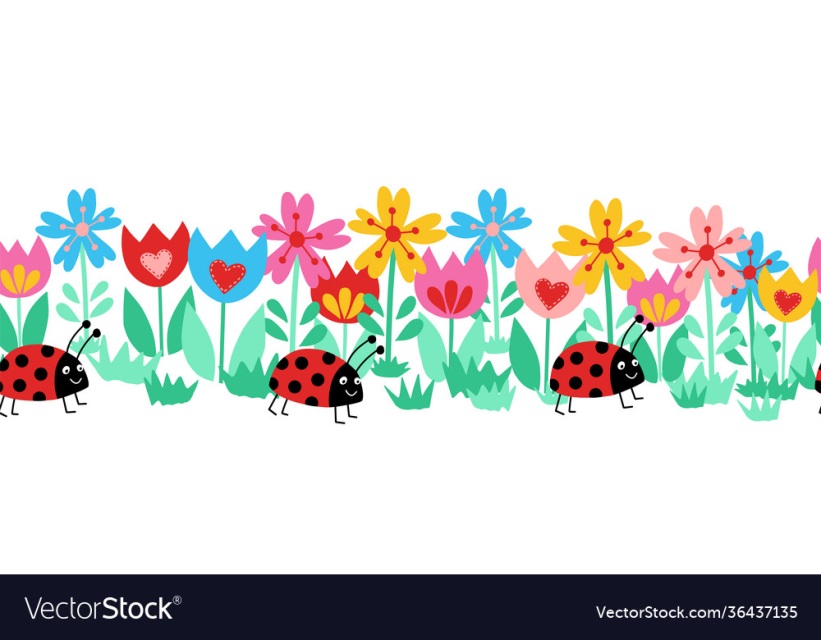 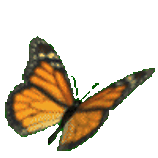 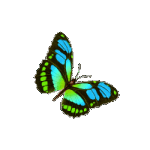 1
Tìm từ ngữ có tiếng chứa vần uyên, uân, uôm, ươc, ươm
01
01
01
tuần
buồm
chuyền
02
02
02
xuân
nhuộm
truyện
03
03
03
tuấn
huyện
nhuốm
huấn
cuỗm
luyện
04
04
04
uôm
uyên
uân
01
01
bướm
lược
02
02
lượm
được
03
03
ươm
bước
gươm
xước
04
04
ươc
ươm
2
Xếp các từ ngữ sau vào nhóm phù hợp (nhìn thấy, nghe thấy, ngửi thấy)
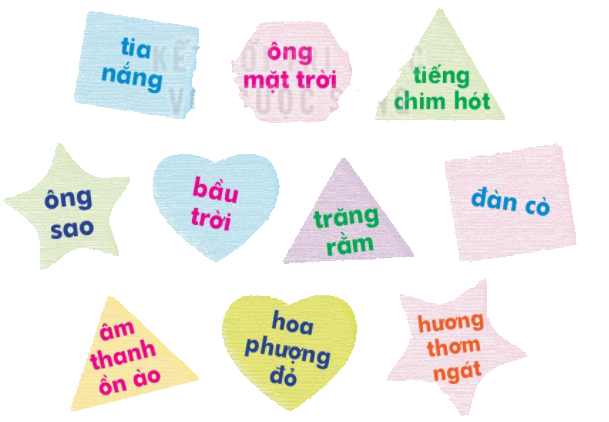 tia nắng
ông mặt trời
tiếng chim hót
ông sao
trăng rằm
bầu trời
đàn cò
âm thanh ồn ào
hoa phượng đỏ
hương thơm ngát
Nhìn thấy
nghe thấy
Ngửi thấy
3
Viết 1 – 2 câu nói về cảnh vật xunh quanh em
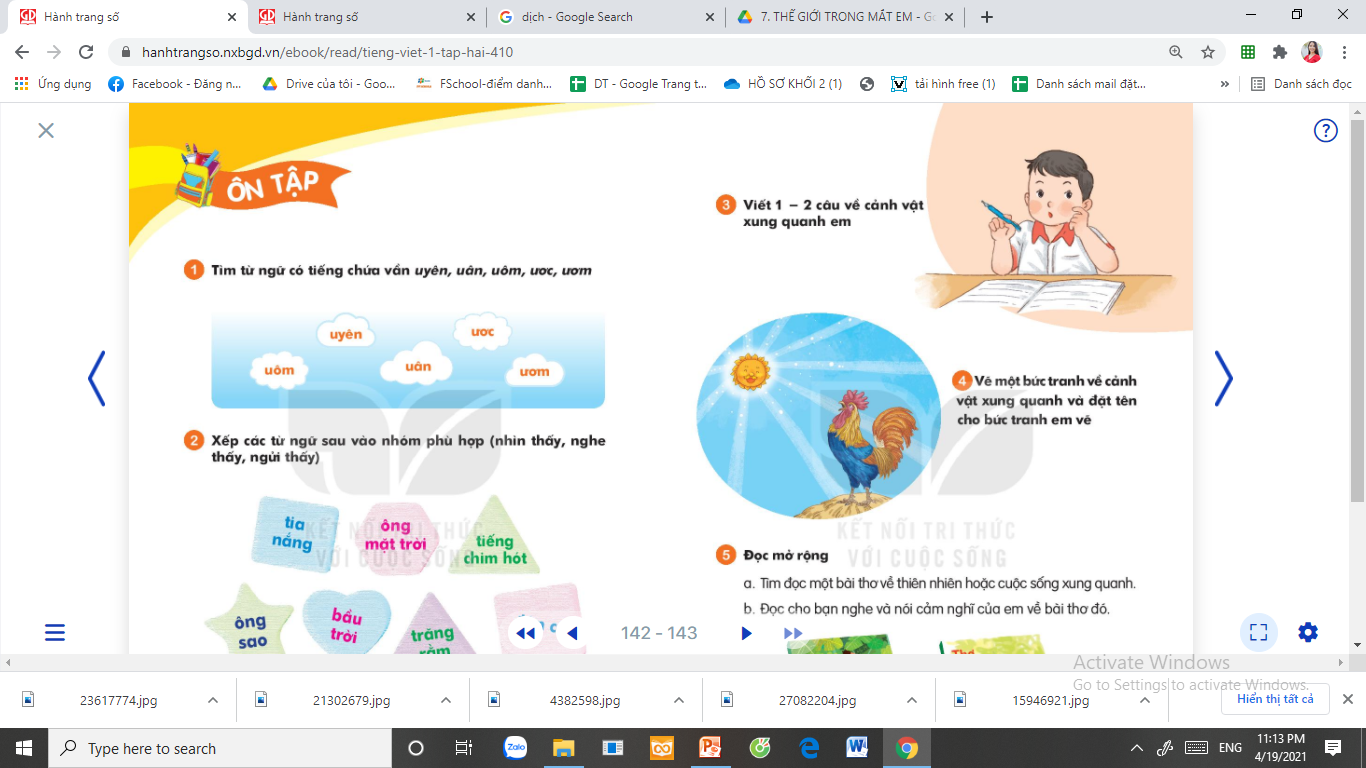 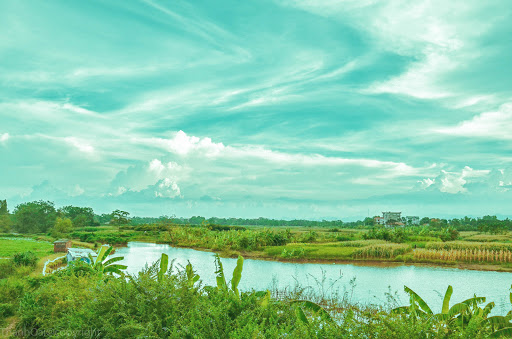 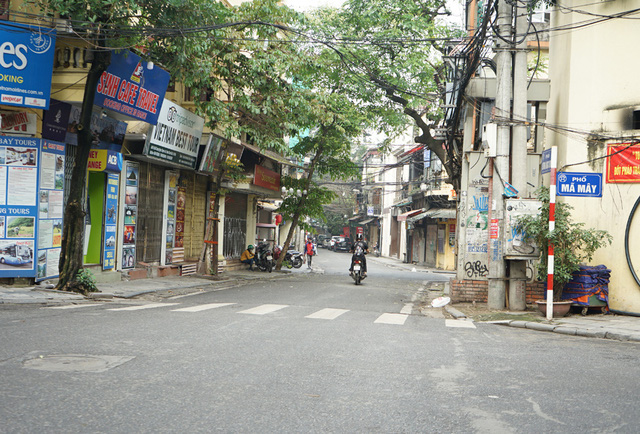 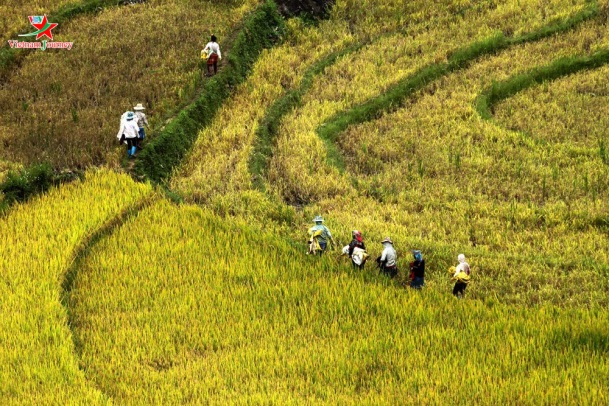 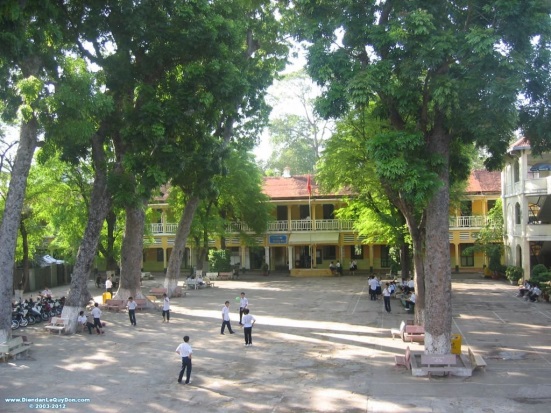 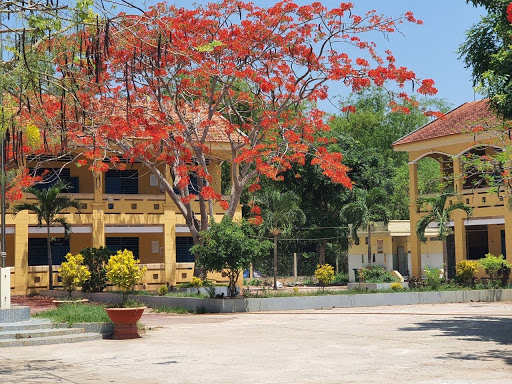 hè
[Speaker Notes: GV HDHS phát hiện ra các vần trong mỗi tiếng để HS tìm tiếng dễ hơn]
4
Vẽ ột bức tran về cảnh vật xung quah và đặt tên cho bức tranh em vẽ
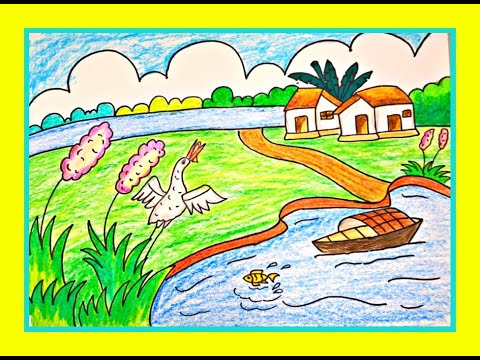 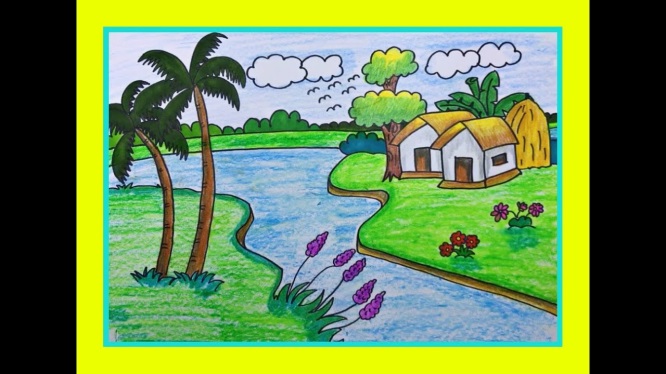 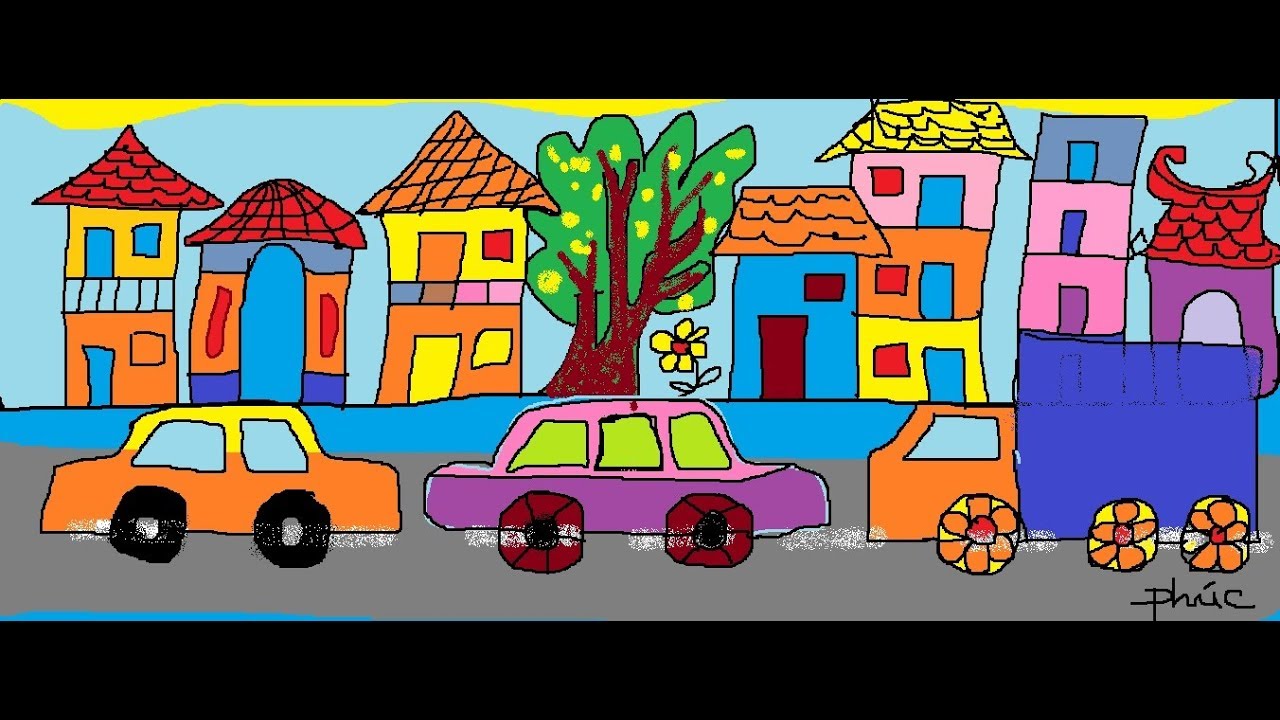 [Speaker Notes: Gọi HS đọc lại bài]
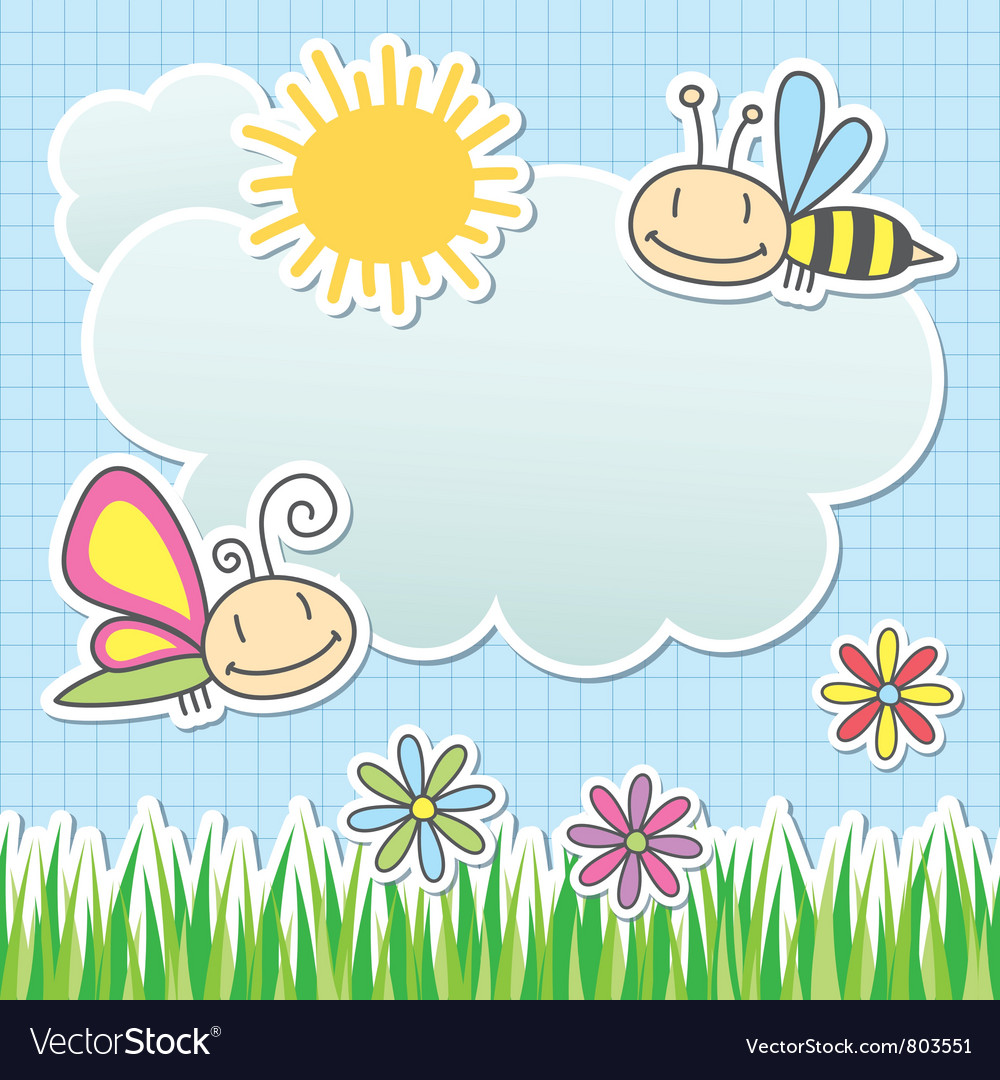 Dặn dò:
Xem lại bài đã họctrong chủ đề 7
Xem bài mới Cậu bé thông minh trang 144.